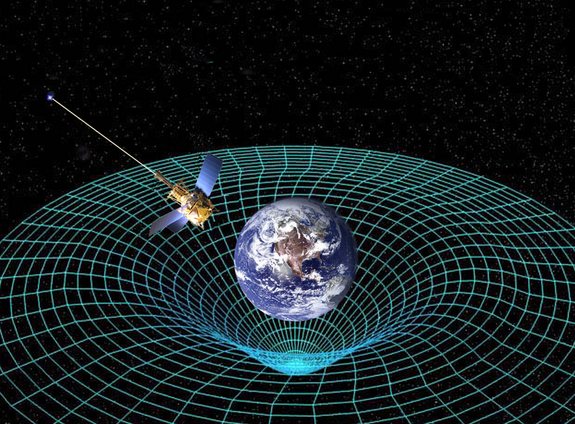 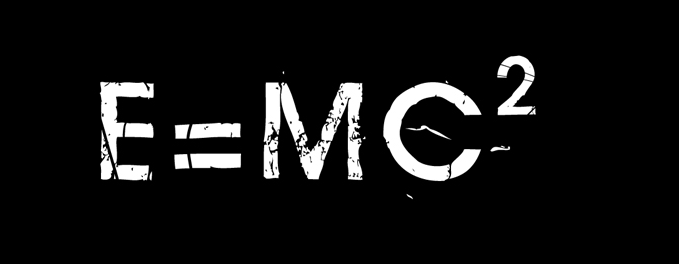 Ch11: Relativity
11.3 – Length Contraction (pg. 588-591)
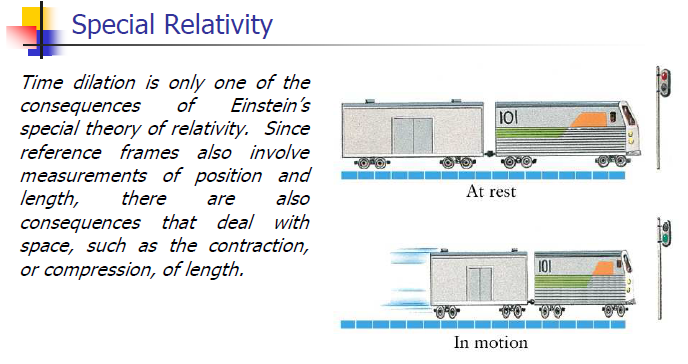 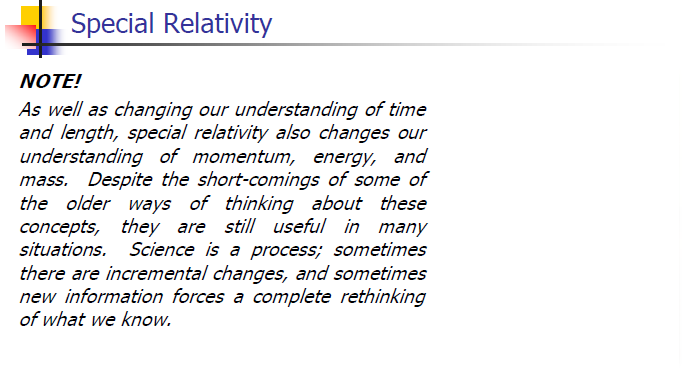 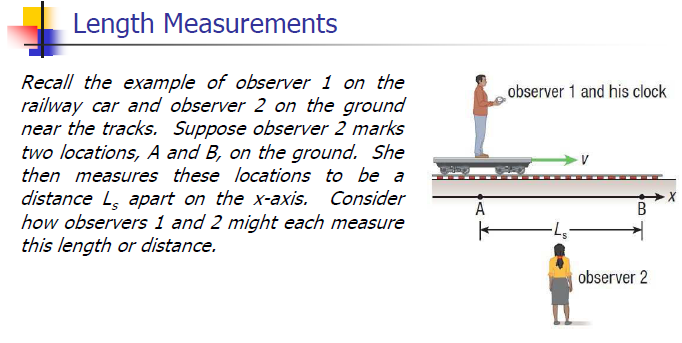 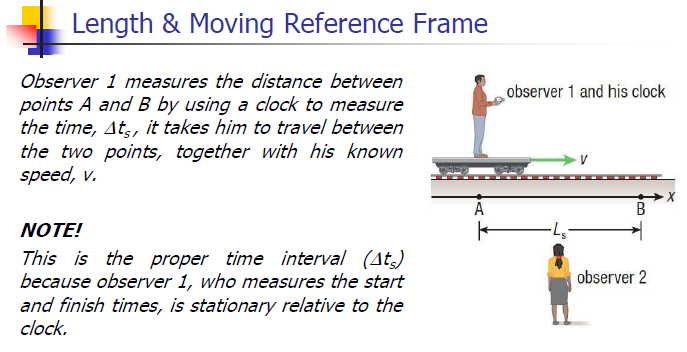 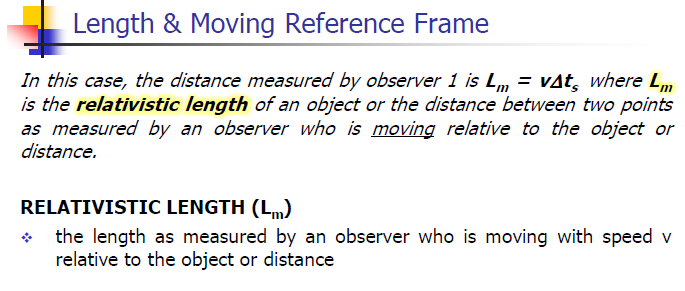 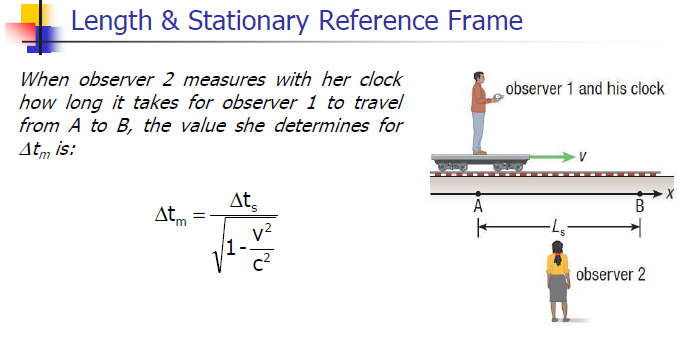 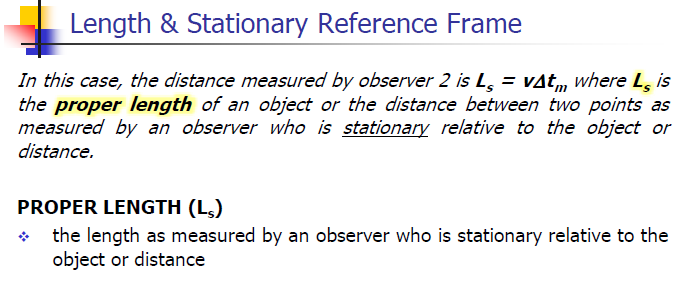 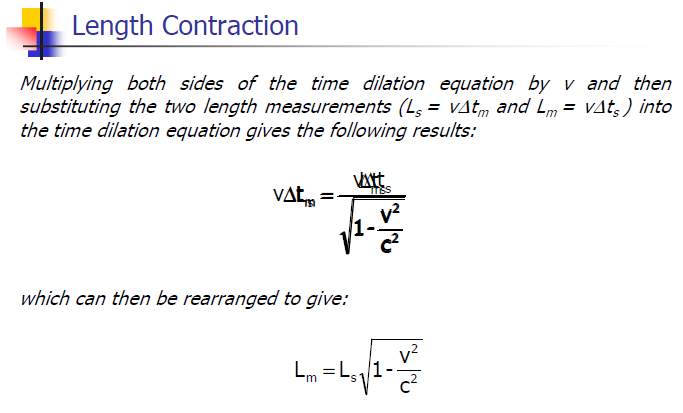 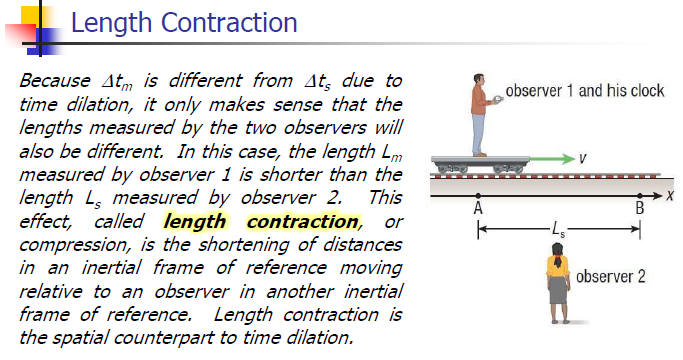 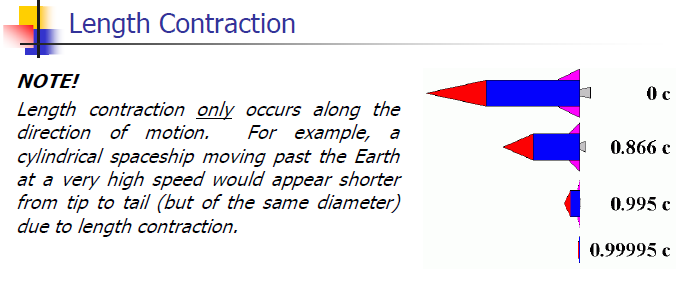 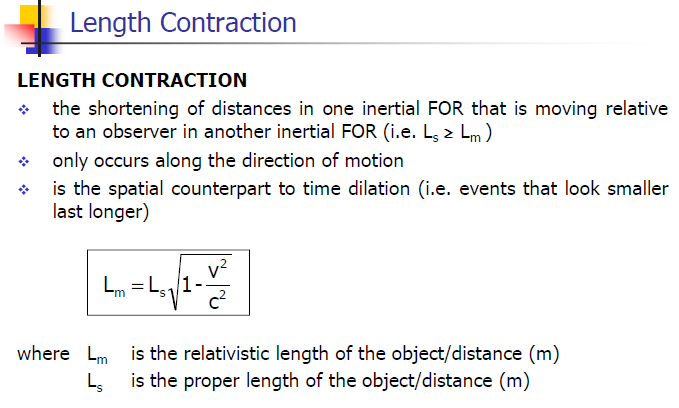 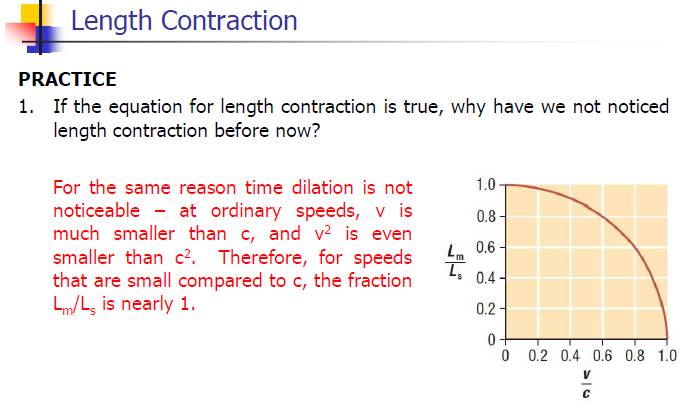 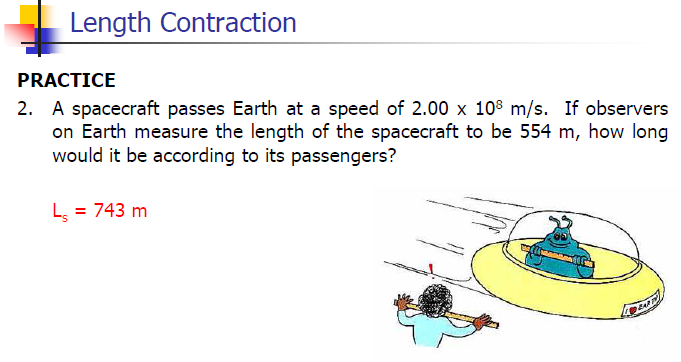 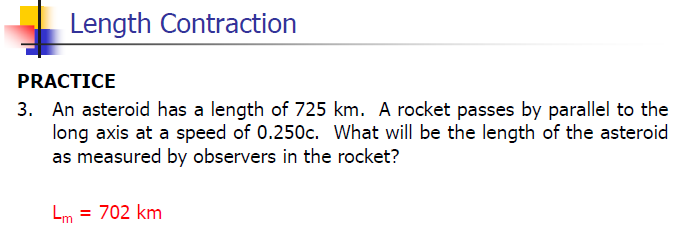 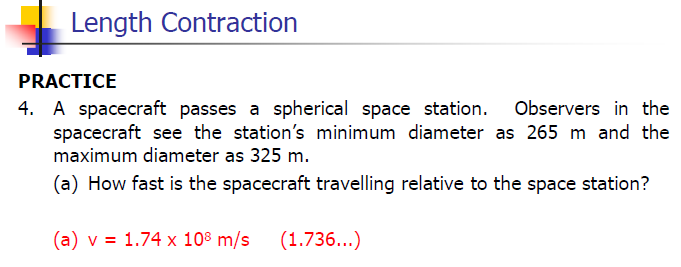 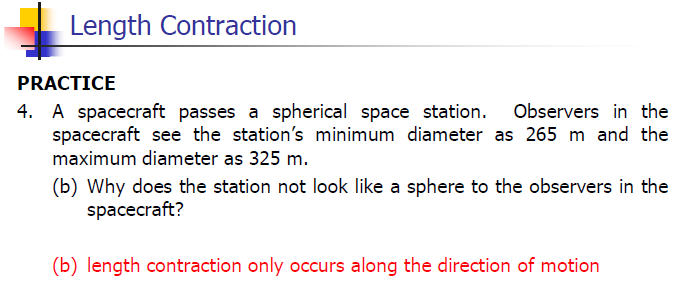 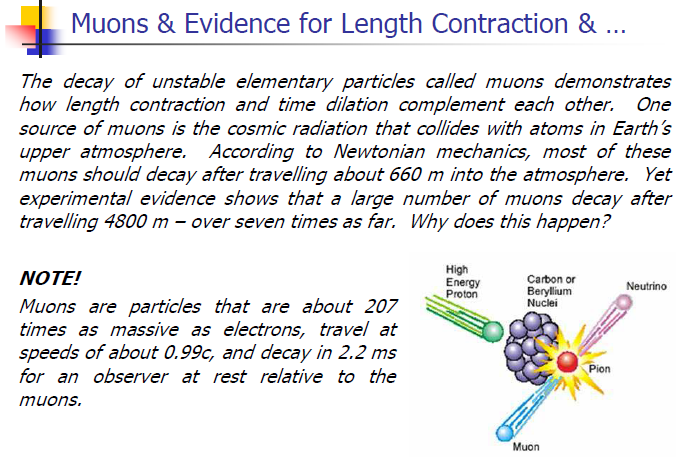 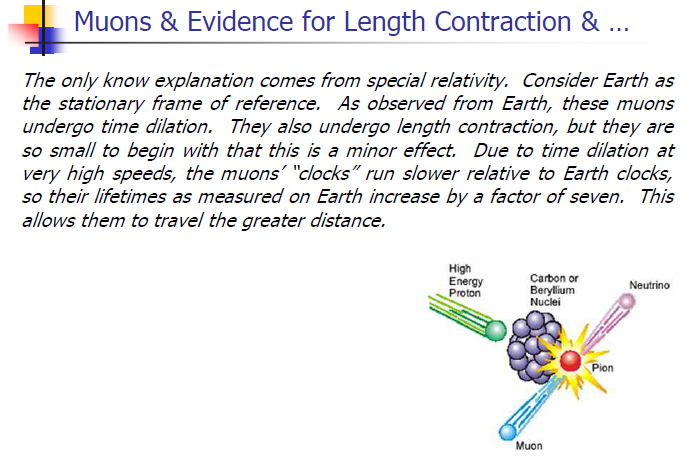 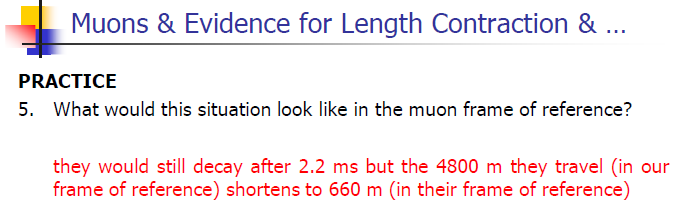 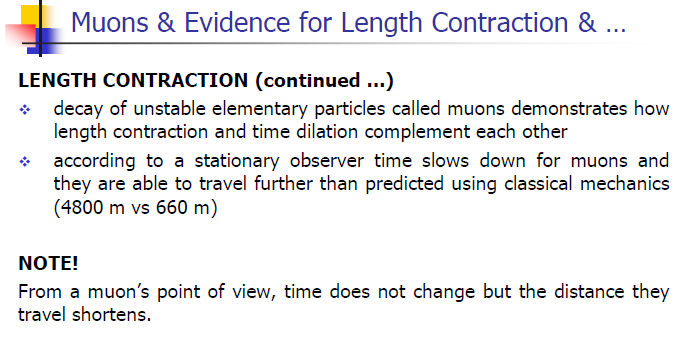 Classwork& Homework